19 MAY 2024
PENTECOST  Communion
THE ENGLISH CHURCH OF LIEGE
www.englishchurch-liege.be
(YouTube and Facebook channels ‘The English Church Liege)
contact: chaplain@englishchurch-liege.be
.
The GATHERING ( L’INVITATOIRE)
O Seigneur, ouvre nos lèvres:
et notre bouche annoncera ta louange.
.Donne-nous la joie de ton salut:
Soutiens-nous par ton Esprit Saint.
Notre secours est au Nom du Seigneur:
Il a fait le ciel et la terre. 
Le Seigneur est bon:
Pour toujours.
O Lord, open our lips
and our mouth shall proclaim your praise.
Give us the joy of your saving help
and sustain us with your life-giving Spirit. 
Our help is in the Name of the Lord
He made heaven and earth. 
The Lord is good
All the time.
THANK YOU - PRAYER: « Rejoice »Prière d’action de grâce: « Réjouis –toi »
“Rejoice and exult with all your heart, the Lord has taken away the judgments against you; he has turned away your enemies. The king of Israel, the Lord, is in your midst; you shall fear disaster no more.” Zephaniah 3: 14-15
« Réjouis-toi et triomphe de tout ton coeur, l'Éternel a détourné tes châtiments, Il a éloigné ton ennemi; Le roi d'Israël, l'Éternel, est au milieu de toi; Tu n'as plus de malheur à éprouver. » Sophonie 3:14-15
Hymn (Hymn Book p. 72): As the deer (Ps 42:2)
2. I want you more than gold or silver. Only you can satisfy. You alone are the real joy-giver, and the apple of my eye. (Chorus..)
3. You're my friend and You are my brother Even though You are a king. I love you more than any other So much more than anything. (Chorus…)
COME, HOLY SPIRIT, SET OUR HEARTS ON FIRE
“Be filled with the Holy Spirit as you sing psalms and hymns and spiritual songs among yourselves” Ephesians 5.18b-19.

(Silence for Reflection)
VIENS ESPRIT SAINT, ENFLAMMES NOS CŒURS
« Soyez remplis de l'Esprit saint; entretenez-vous par des psaumes, par des hymnes, et par des cantiques spirituels, chantant et célébrant de tout votre coeur les louanges du Seigneur » Ephésiens 5:18b-19. 

(Silence pour une réflexion)
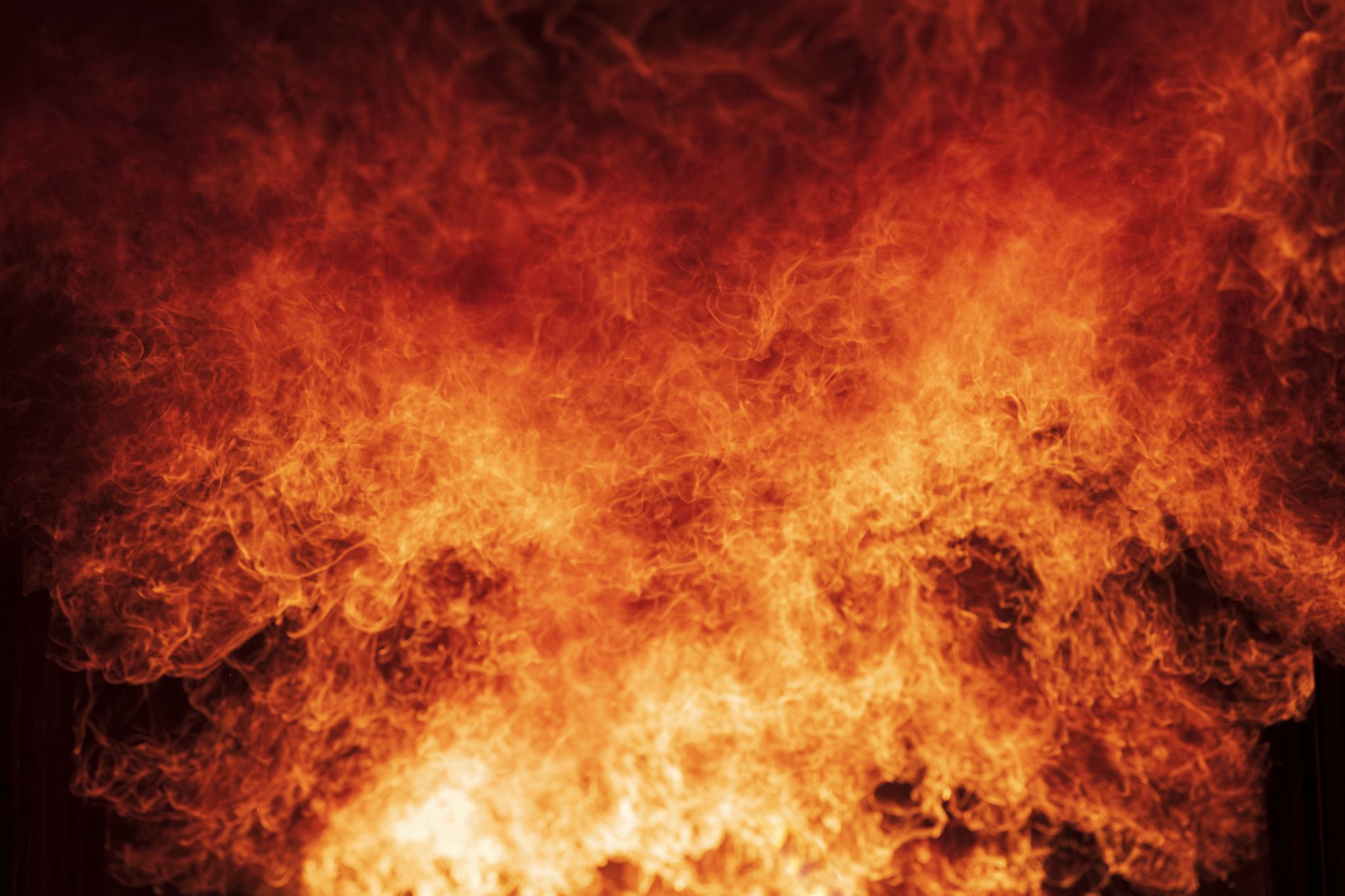 COME, HOLY SPIRIT COME,  COME WE WAIT FOR YOU,
HALLELUIA, FILL OUR HEARTS WITH YOUR JOY, IN JESUS, ALLELUIA. 

VIENS, ESPRIT DU SEIGNEUR, VIENS, NOUS T’ATTENDONS.
ALLELUIA, METS LA JOIE DANS NOS CŒURS,PAR LE CHRIST, ALLÉLUIA.
CONFESSION
“But now in Christ Jesus you who once were far away have been brought near by the blood of Christ” (Eph 2:13). 
Let us pray that Christ may cleanse us by his blood.
« Mais maintenant, en Jésus-Christ, vous qui étiez autrefois éloignés, vous avez été rapprochés par le sang du Christ » (Eph 2:13). 
Prions pour que le Christ nous purifie par son sang.
LORD, HAVE MERCY
All - Lord, Have mercy.
CHRIST, HAVE MERCY
All – Christ, have mercy.
LORD, HAVE MERCY
All – Lord, have mercy.
SEIGNEUR, PRENDS PITIÉ 
(Tous) – Seigneur, prends pitié. 
CHRIST, PRENDS PITIÉ 
(Tous) – Christ, prends pitié.
SEIGNEUR, PRENDS PITIÉ 
(Tous) – Seigneur, prends pitié.
The Collect/ Oraison
Holy Spirit, sent by the Father, ignite in us your holy fire; stengthen us with the gift of faith, revive our church with the gift of your love, and renew the face of the earth, through Jesus Christ our Lord. Amen
Saint Esprit, envoyé par le Père, allume en nous ton feu saint ; fortifies nous avec le don de la foi, fortifies notre église avec le don de  l’amour et renouvelles la face de la terre, par Jésus-Christ notre Seigneur. Amen
THE PEACE – LA PAIX
“Let the peace of Christ rule in your hearts, since as members of one body you are called to peace”.

The peace of the Lord be always with you,
All    and also with you.
« Laissez la paix du Christ régner dans vos cœurs, car en tant que membres d'un seul corps vous êtes appelés à la paix ».
Que la paix du Seigneur soit toujours avec vous,
(Tous): et avec votre esprit.
The Word of God /La Parole de Dieu
Acts 2:1-21
When the day of Pentecost came, they were all together in one place. 2 Suddenly a sound like the blowing of a violent wind came from heaven and filled the whole house where they were sitting. 3 They saw what seemed to be tongues of fire that separated and came to rest on each of them. 4 All of them were filled with the Holy Spirit and began to speak in other tongues[a] as the Spirit enabled them. 5 Now there were staying in Jerusalem God-fearing Jews from every nation under heaven. 6 When they heard this sound, a crowd came together in bewilderment, because each one heard their own language being spoken.
Le jour de la Pentecôte, ils étaient tous ensemble dans le même lieu. 2 Tout à coup il vint du ciel un bruit comme celui d'un vent impétueux, et il remplit toute la maison où ils étaient assis. 3 Des langues, semblables à des langues de feu, leur apparurent, séparées les unes des autres, et se posèrent sur chacun d'eux. 4 Et ils furent tous remplis du Saint Esprit, et se mirent à parler en d'autres langues, selon que l'Esprit leur donnait de s'exprimer. 5 Or, il y avait en séjour à Jérusalem des Juifs, hommes pieux, de toutes les nations qui sont sous le ciel. 6 Au bruit qui eut lieu, la multitude accourut, et elle fut confondue parce que chacun les entendait parler dans sa propre langue.
7 Utterly amazed, they asked: ‘Aren’t all these who are speaking Galileans? 8 Then how is it that each of us hears them in our native language? 9 Parthians, Medes and Elamites; residents of Mesopotamia, Judea and Cappadocia, Pontus and Asia,[b] 10 Phrygia and Pamphylia, Egypt and the parts of Libya near Cyrene; visitors from Rome 11 (both Jews and converts to Judaism); Cretans and Arabs – we hear them declaring the wonders of God in our own tongues!’ 12 Amazed and perplexed, they asked one another, ‘What does this mean?’ 13 Some, however, made fun of them and said, ‘They have had too much wine.’
7 Ils étaient tous dans l'étonnement et la surprise, et ils se disaient les uns aux autres: Voici, ces gens qui parlent ne sont-ils pas tous Galiléens? 8 Et comment les entendons-nous dans notre propre langue à chacun, dans notre langue maternelle? 9 Parthes, Mèdes, Élamites, ceux qui habitent la Mésopotamie, la Judée, la Cappadoce, le Pont, l'Asie, 10 la Phrygie, la Pamphylie, l'Égypte, le territoire de la Libye voisine de Cyrène, et ceux qui sont venus de Rome, Juifs et prosélytes, 11 Crétois et Arabes, comment les entendons-nous parler dans nos langues des merveilles de Dieu? 12 Ils étaient tous dans l'étonnement, et, ne sachant que penser, ils se disaient les uns aux autres: Que veut dire ceci? 13 Mais d'autres se moquaient, et disaient: Ils sont pleins de vin doux.
14 Then Peter stood up with the Eleven, raised his voice and addressed the crowd: ‘Fellow Jews and all of you who live in Jerusalem, let me explain this to you; listen carefully to what I say. 15 These people are not drunk, as you suppose. It’s only nine in the morning! 16 No, this is what was spoken by the prophet Joel:
17 ‘“In the last days, God says,
    I will pour out my Spirit on all people.
Your sons and daughters will prophesy,
    your young men will see visions,
    your old men will dream dreams.
14 Alors Pierre, se présentant avec les onze, éleva la voix, et leur parla en ces termes: Hommes Juifs, et vous tous qui séjournez à Jérusalem, sachez ceci, et prêtez l'oreille à mes paroles! 15 Ces gens ne sont pas ivres, comme vous le supposez, car c'est la troisième heure du jour. 16 Mais c'est ici ce qui a été dit par le prophète Joël:
17 Dans les derniers jours, dit Dieu, je répandrai de mon Esprit sur toute chair; Vos fils et vos filles prophétiseront, Vos jeunes gens auront des visions, Et vos vieillards auront des songes.
18 Even on my servants, both men and women,
  I will pour out my Spirit in those days,
    and they will prophesy.
19 I will show wonders in the heavens above and signs on the earth below,
    blood and fire and billows of smoke.
20 The sun will be turned to darkness
    and the moon to blood
    before the coming of the great and glorious day of the Lord.
21 And everyone who calls
    on the name of the Lord will be saved.”[c]
18 Oui, sur mes serviteurs et sur mes servantes, Dans ces jours-là, je répandrai de mon Esprit; et ils prophétiseront.
19 Je ferai paraître des prodiges en haut dans le ciel et des miracles en bas sur la terre, Du sang, du feu, et une vapeur de fumée;
20 Le soleil se changera en ténèbres, Et la lune en sang, Avant l'arrivée du jour du Seigneur, De ce jour grand et glorieux.
21 Alors quiconque invoquera le nom du Seigneur sera sauvé.
This is the Word of the Lord:
All -    Thanks be to God
C’est la Parole du Seigneur:
(Tous) - Nous rendons grâce à Dieu
THE POWER OF THE HOLY SPIRITLA PUISSANCE DU SAINT ESPRIT
Let’s declare our faith (Proclamons notre foi)
We believe in God the Father, from whom every family in heaven and on earth is named.
We believe in God the Son, who lives in our hearts through faith and fills us with his love.
Nous croyons en Dieu le Père, de qui chaque famille dans le ciel et sur la terre est nommé.
Nous croyons en Dieu le Fils,qui vit dans nos cœurs par la foi et nous remplit de son amour.
We believe in God the Holy Spirit, who strengthens us with power from on high.
We believe in one God;
Father, Son and Holy Spirit.  Amen.
Nous croyons en Dieu le Saint-Esprit, qui nous fortifie avec la puissance d'en haut.
Nous croyons en un seul Dieu; Père, Fils et Saint-Esprit. AMEN
PRIERES D’INTERCESSION
PRAYERS OF INTERCESSION
Offertory: CHRIST ALONE, CORNERSTONE.Church Bank Account- nr: BE43 3632 0195 9801
My hope is built on nothing lessThan Jesus' blood and righteousnessI dare not trust the sweetest frameBut wholly trust in Jesus’ name
When darkness seems to hide His faceI rest on His unchanging graceIn every high and stormy galeMy anchor holds within the veil
Christ alone, cornerstoneWeak made strong in the Savior's loveThrough the stormHe is Lord, Lord of all
His oath, His covenant, His bloodSupport me in the 'whelming floodWhen all around my soul gives wayHe then is all my hope and stayHe then is all my hope and stay
Christ alone, cornerstoneWeak made strong in the Savior's loveThrough the stormHe is Lord, Lord of allHe is LordLord of all
Church Bank Account (compte bancaire de l’eglise): 

BE43 3632 0195 9801
EUCHARISTIC PRAYER – PRIÈRE EUCHARISTIQUE
The Lord is here. His Spirit is with us. 
Lift up your hearts. We lift them to the Lord. 
Let us give thanks to the Lord our God. It is right to give thanks and praise.
Le Seigneur est présentSon Esprit est avec nous 
Élevons notre cœur. Nous le tournons vers le Seigneur. 
Rendons grâce au Seigneur notre DieuCela est juste et bon.
It is right to praise you, Father, Lord of all creation; in your love you made us for yourself. When we turned away you did not reject us, but came to meet us in your Son.

All	 - You embraced us as your children and welcomed us to sit and eat with you.
Il est juste de te louer, Père, Seigneur de toute la création ; dans ton amour tu nous as fait pour toi. Quand nous nous sommes détournés, tu ne nous as pas rejetés, mais tu es venu à notre rencontre par ton Fils.

(Tous) - Tu nous as accueillis comme tes enfants et nous as invités à asseoir et manger avec toi.
In Christ you shared our life that we might live in him and he in us. 

(All) - He opened his arms of love upon the cross and made for all the perfect sacrifice for sin.
En Christ tu as partagé notre vie afin que nous vivions en lui et lui en nous.

(Tous) - Il ouvrit à tous ses bras d'amour sur la croix et fit pour tous le sacrifice parfait pour le péché.
On the night he was betrayed, at supper with his friends he took bread, and gave you thanks; he broke it and gave it to them, saying: Take, eat; this is my body which is given for you;
do this in remembrance of me.

(All)- Father, we do this in remembrance of him: his body is the bread of life.
La nuit où il a été trahi, au souper avec ses amis, il a pris du pain et vous a rendu grâce; il le rompit et le leur donna en disant : Prenez, mangez ; ceci est mon corps qui est donné pour vous ;
faites ceci en mémoire de moi.

(Tous)- Père, nous faisons cela en mémoire de lui : son corps est le pain de vie.
At the end of supper, taking the cup of wine, he gave you thanks, and said: Drink this, all of you; this is my blood of the new covenant, which is shed for you for the forgiveness of sins;
do this in remembrance of me.

(All) - Father, we do this in remembrance of him: his blood is shed for all.
A la fin du souper, prenant la coupe de vin, il vous rendit grâces et dit : Buvez ceci, vous tous ; ceci est mon sang de la nouvelle alliance, qui est versé pour vous pour le pardon des péchés ;
faites ceci en mémoire de moi.

(Tous) - Père, nous faisons cela en mémoire de lui : son sang est versé pour tous.
As we proclaim his death and celebrate his rising in glory,send your Holy Spirit that this bread and this wine may be to us the body and blood of your dear Son.	  	  

(All) - As we eat and drink these holy gifts make us one in Christ, our risen Lord.
Alors que nous proclamons sa mort et célébrons sa résurrection dans la gloire, envoie ton Esprit Saint afin que ce pain et ce vin soient pour nous le corps et le sang de ton cher Fils.

(Tous) - Lorsque nous mangeons et buvons ces dons sacrés, unis nous en Christ, notre Seigneur ressuscité.
With your whole Church throughout the world we offer you this sacrifice of praise and lift our voice to join the eternal song of heaven:
(All)- Holy, holy, holy Lord,
          God of power and might,
  	Heaven and earth are full    	of your glory. Hosanna in 	the highest.
Avec toute votre Église à travers le monde nous t'offrons ce sacrifice de louange et élevons notre voix pour rejoindre le chant éternel du ciel :
(Tous) - Saint, saint, saint 	Seigneur,
           Dieu de puissance et de 	force, Le ciel et la terre 	sont remplis de ta gloire. 	Hosanna au plus haut.
The Lord’s Prayer – La prière de Notre Père
Our Father in heaven,
hallowed be your name,
your kingdom come,
your will be done,
on earth as in heaven.
Give us today our daily 	bread.
Notre Père qui es au cieux, que ton Nom soit sanctifié, que ton règne vienne, que ta volonté soit faite sur la terre comme au ciel. Donne- nous aujourd’hui notre pain de ce jour.
Forgive us our sins
as we forgive those who sin against us. Lead us not into temptation
but deliver us from evil.
For the kingdom, the power,
and the glory are yours
now and for ever.
Amen.
Pardonne-nous nos offenses comme nous pardonnons aussi à ceux qui nous ont offensés. Et ne nous laisse pas entrer en tentation mais délivres-nous du mal. Car c’est à toi qu’appartiennent le règne, la puissance, et la gloire, pour les siècles des siècles. Amen
The breaking of bread

We break this bread  to share in the body of Christ. 
Though we are many, we are one body,  for we all share in the one bread.
La fraction du pain

En rompant ce pain,
nous partageons le corps du Christ. Ensemble, nous ne formons qu’un seul corps, car nous partageons le même pain.
Post-Communion Prayer – Prière après Communion
Almighty God,
we thank you for feeding us with the body and blood of your Son Jesus Christ. Through him we offer you our souls and bodies, to be a living sacrifice. Send us out in the power of your Spirit to live and work to your praise and glory. Amen.
Dieu Tout-Puissant,
nous te remercions de nous avoir nourris du corps et du sang de ton Fils Jésus-Christ. Par lui, nous vous offrons nos âmes et nos corps, pour être un sacrifice vivant.
Envoie-nous dans la puissance de ton Esprit pour vivre et travailler à ta louange et à ta gloire. Amen.
NOTICES – COMMUNIQUÉS
Wed. 22nd – Bible Study – 6.30pm in church.
Thus. 23rd – Intercession on Zoom at 7.30pm.
Sunday 26th – Praise and Prayer with Anointing : 2pm  
 
Stay on for Refreshments after the Service
Mercredi 22 – Etude Biblique 18h30 – eglise
Jeudi 23 –Intercession sur Zoom-19h30
Dimanche 26 – Culte de Priere et Onction à 11h.

Restez pour Rafraîchissement après Culte
THE GRACE – LA SALUTATION
The Grace of our Lord Jesus Christ, and the love of God,
and the fellowship of the Holy Spirit, be with us all evermore.
          Amen
La grâce de Jésus-Christ notre Seigneur, l’amour de Dieu le père, et la communion du Saint Esprit soit toujours avec nous.  Amen.
DAILY BIBLE READINGS/ LECTURES BIBLIQUES DE LA SEMAINE

Mond.(lundi) 20 May.(mai): Ezekiel (Ezéchiel)37:1-14
Tues.(mardi) 21/5: 1Corinthians(Corinthiens)12.4-13
Wed.(mercredi) 22/5: Joshua(Josué )1
Thurs.(jeudi) 23/5: Joshua(Josué )2
Frid.(vendredi) 24/5: Joshua(Josué) 3:5-10
Sat.(samedi) 25/5: James 5:13-20